Planck's Cosmic Lenses
Nicholas Foo
University of Arizona, Research Advisor: Prof. Brenda Frye
NASA Space Grant Symposium
April 23, 2022
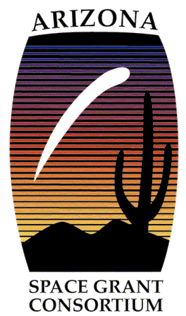 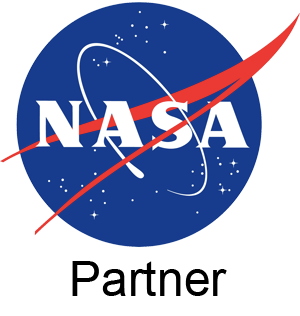 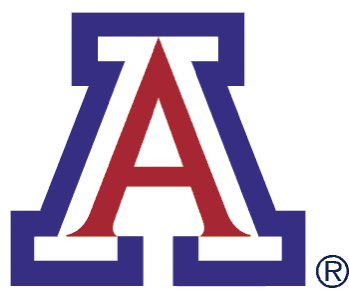 Gravitational Lensing
Massive objects warp spacetime
Path of light rays emitted in the background are perturbed
Images can be magnified,  distorted, multiplied
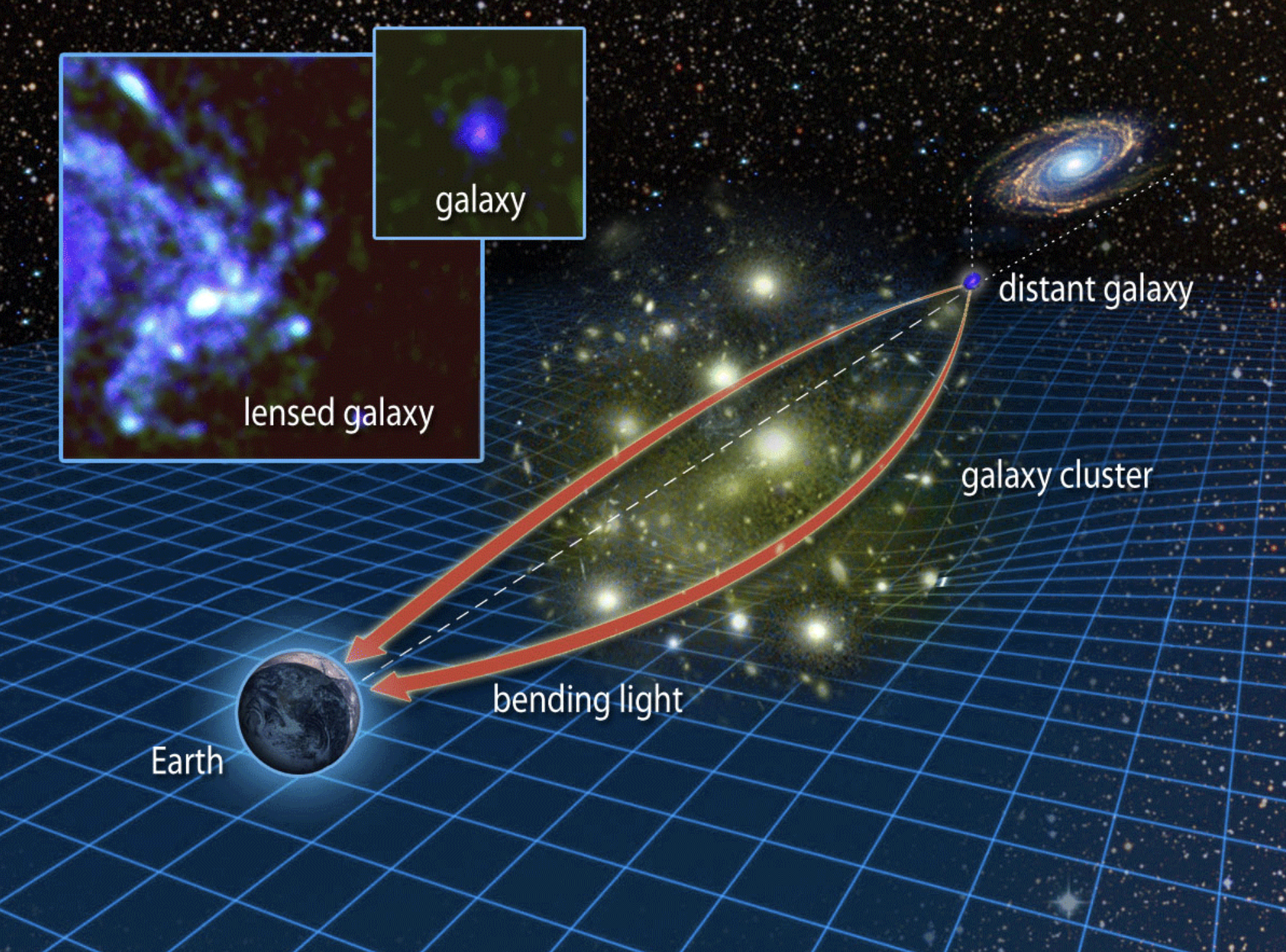 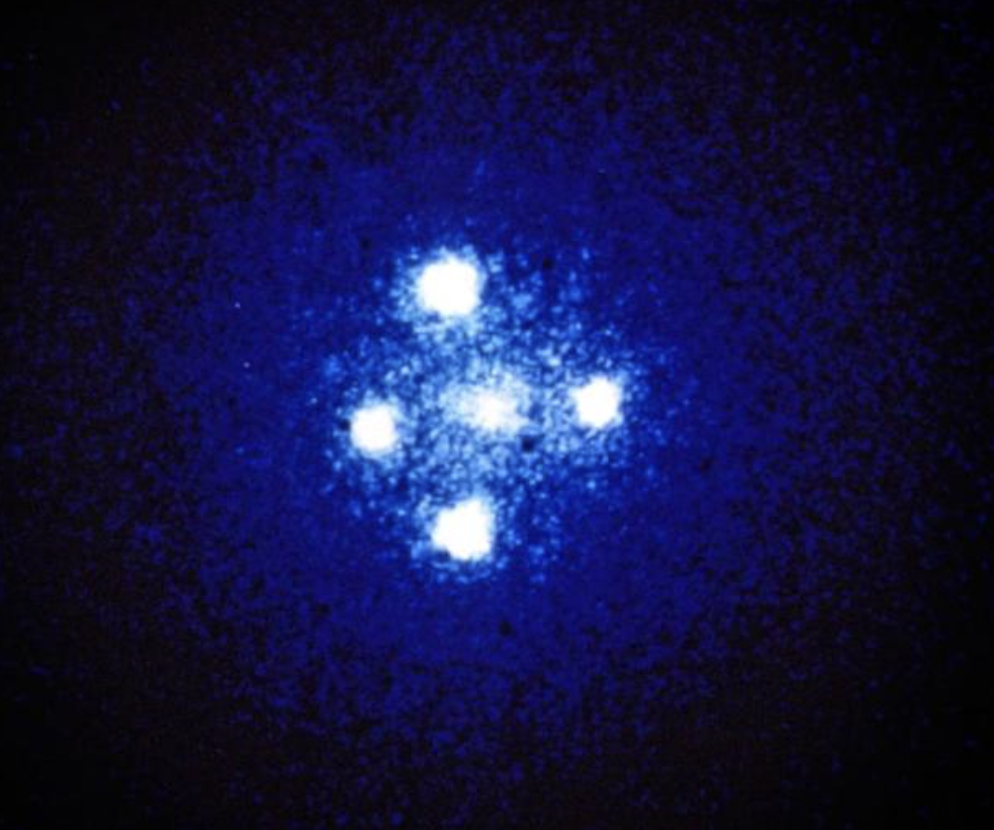 Source: Hubble Space Telescope: John Huchra
Source: Institute for Astronomy, University of Hawaii
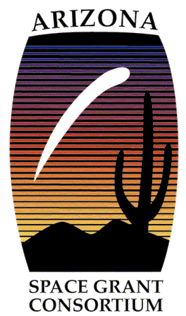 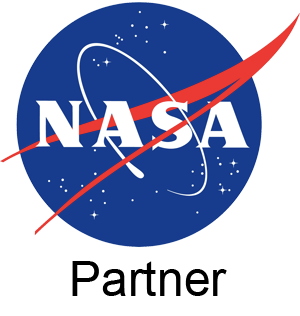 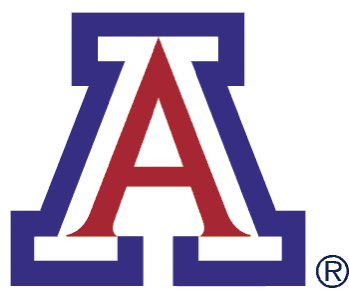 Cluster Lens Modeling
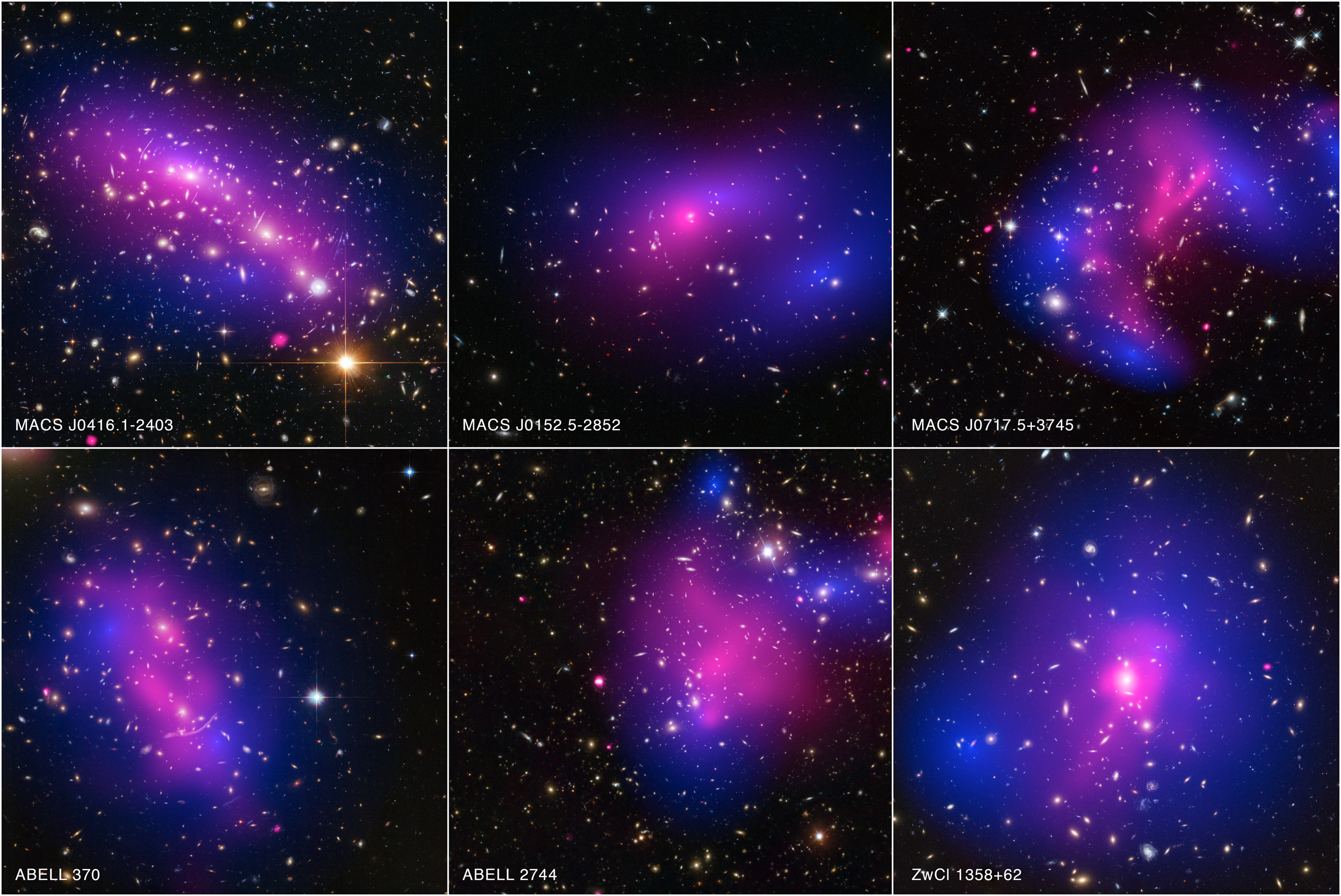 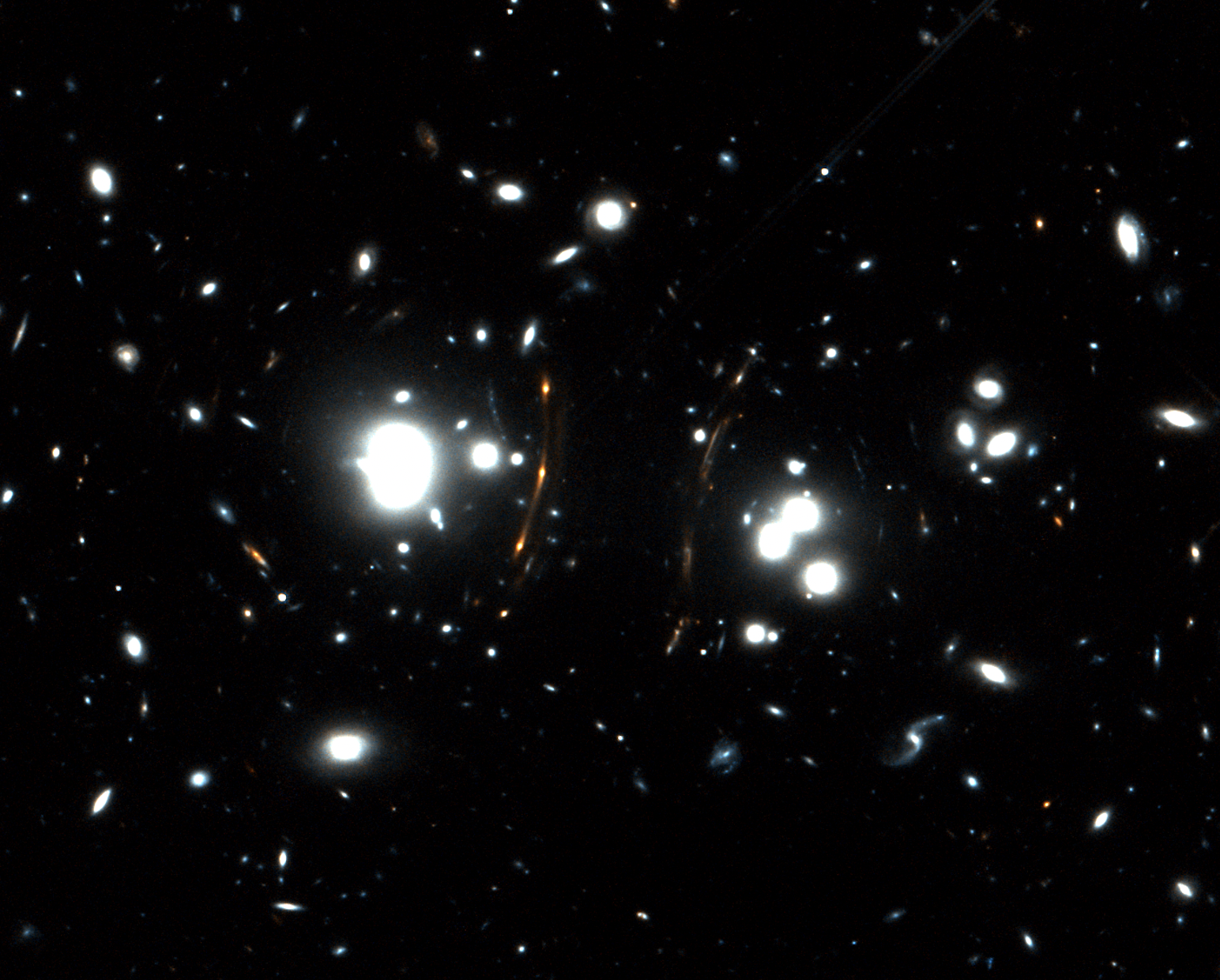 Source: Harvey et al. 2015
Image multiplicities allows us to construct lens models
Gravitational lensing is evidence of Dark Matter
Lens modeling is a powerful tool to probe the dominant dark matter haloes
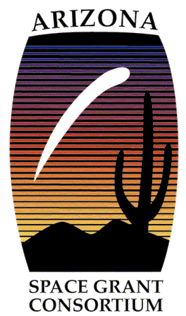 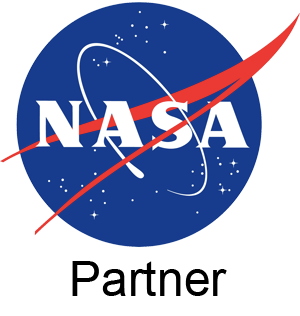 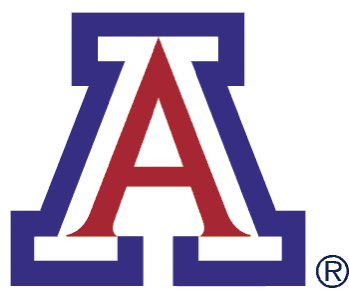 PJ084648.55 (J08) Cluster Field
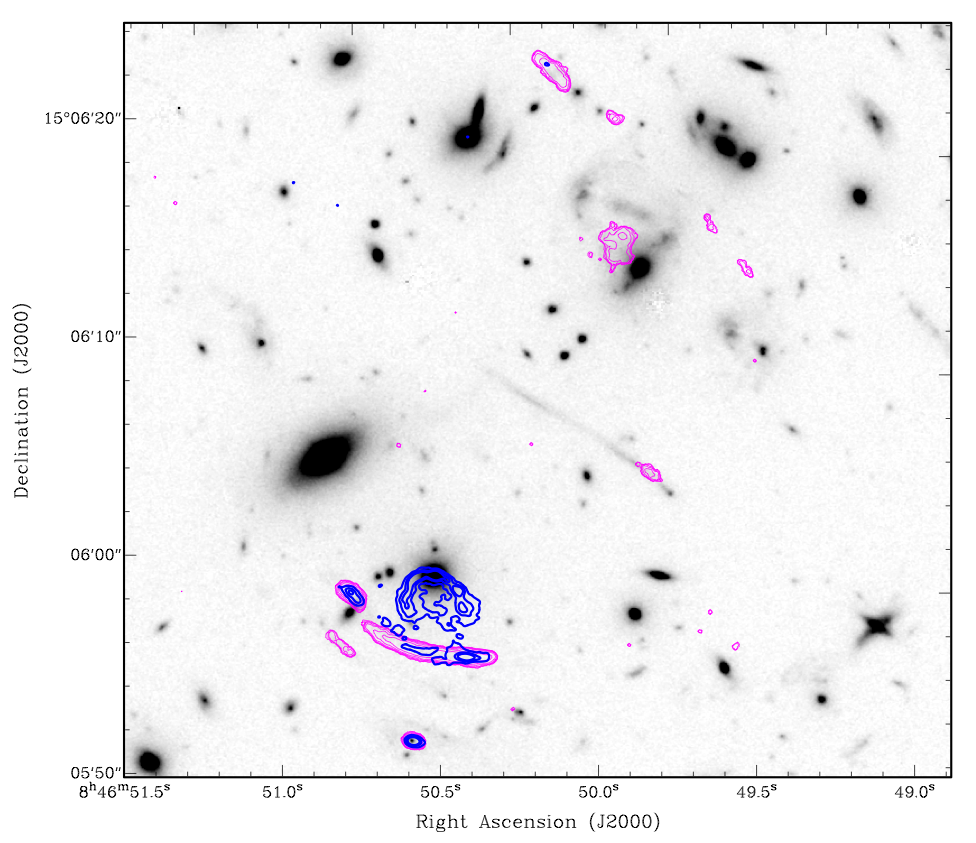 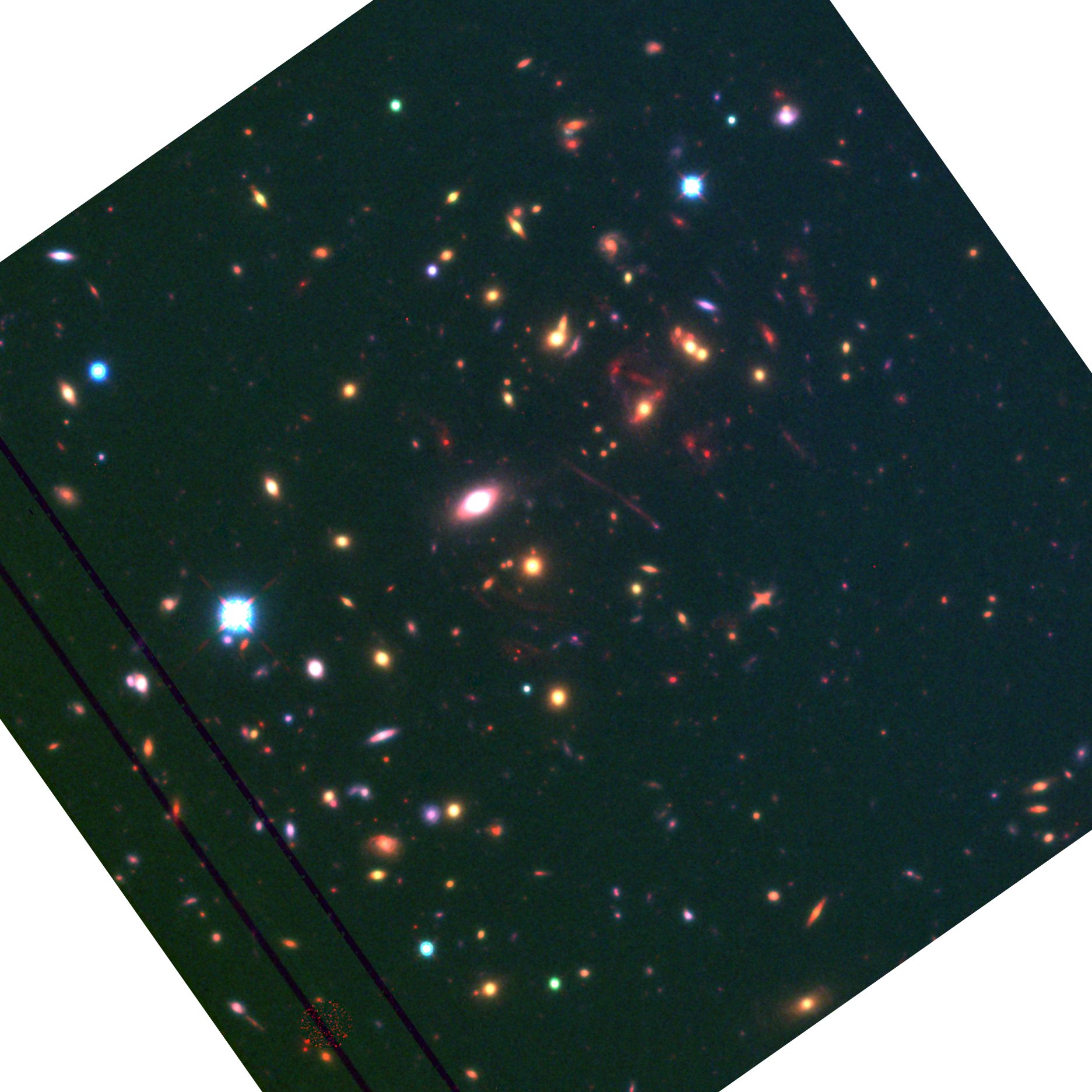 J08 field consist of Atacama Large Millimeter Array (ALMA) radio detections at a high redshift (z=2.66)
Strongly lensed by foreground cluster
Dusty Star-forming Galaxies (DSFG) are extremely dusty, have very high star formation rate
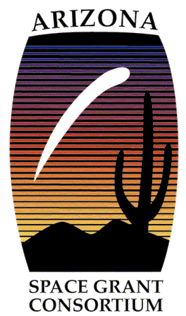 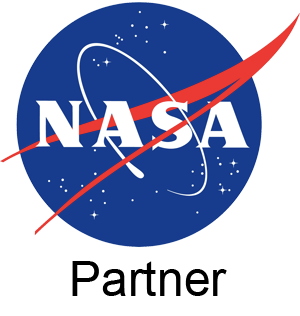 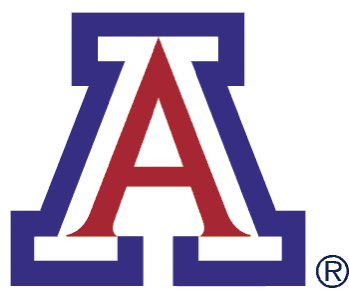 Protoclusters
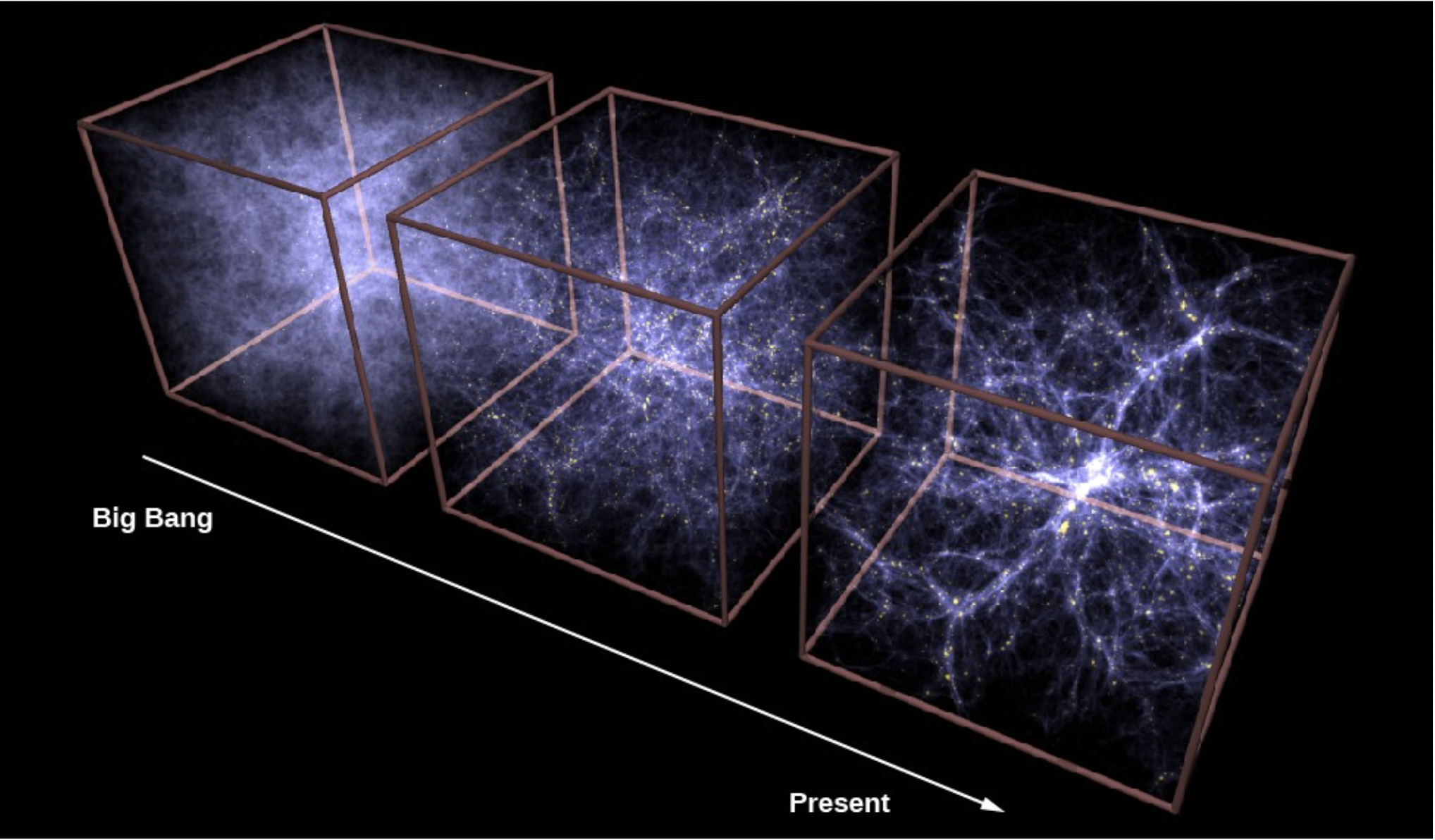 Is the J08 field a strongly lensed DSFG protocluster?
Protoclusters: Region of over density, yet to form single dark matter halo,  earlier in the universe
Source: CXC/MPE/V.Springel
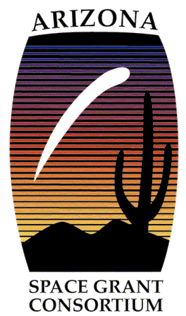 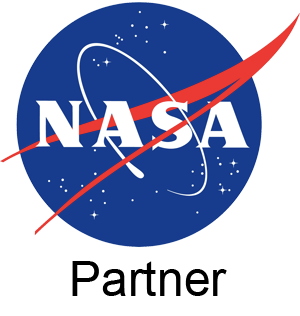 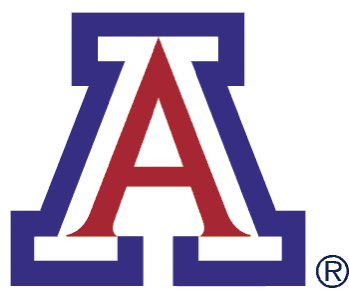 Objectives
Is the J08 field a strongly lensed SMG protocluster?

Constructing a lens model can help us establish this: 
Confirm image systems
Predict new images
Constructs Magnification map
Source plane reconstruction
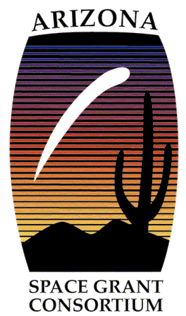 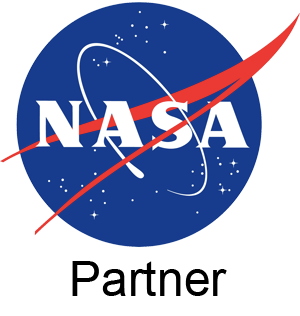 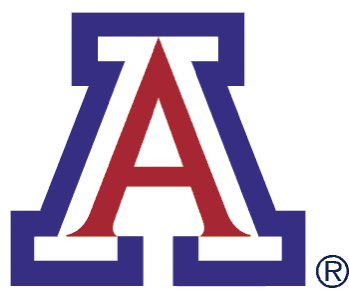 Image System
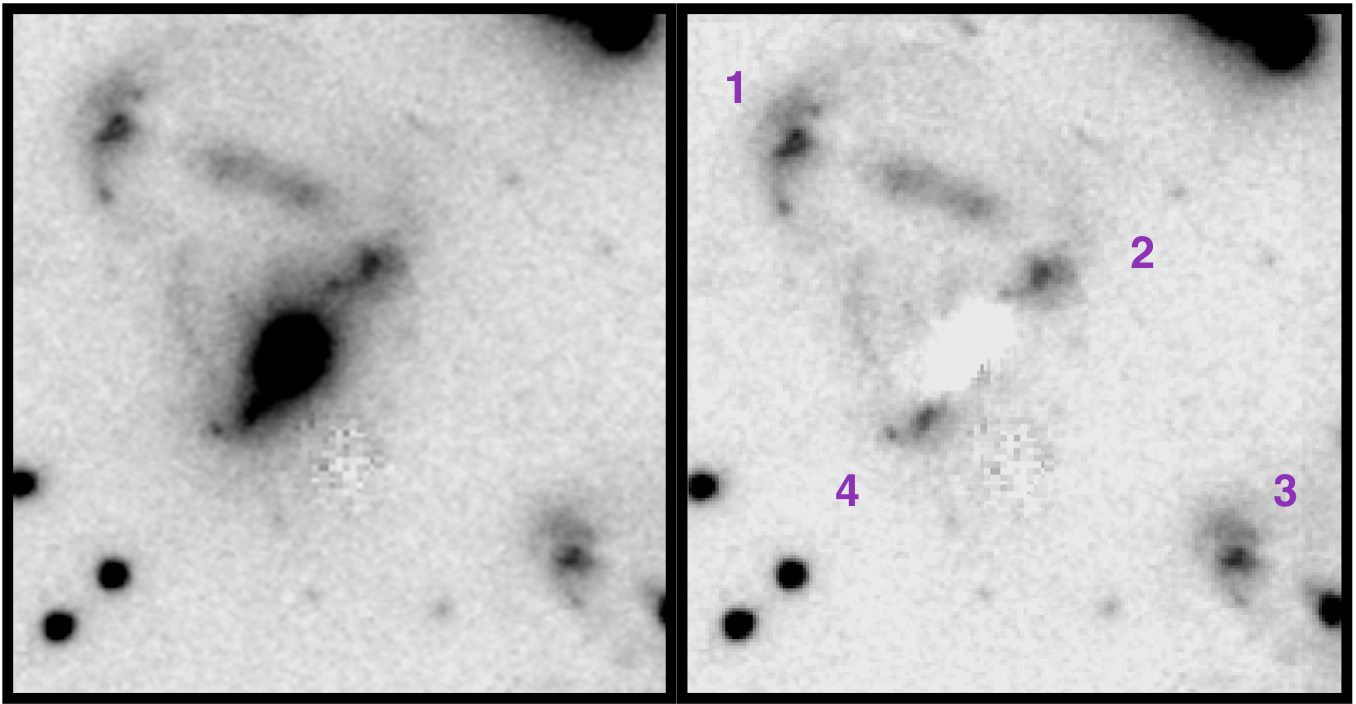 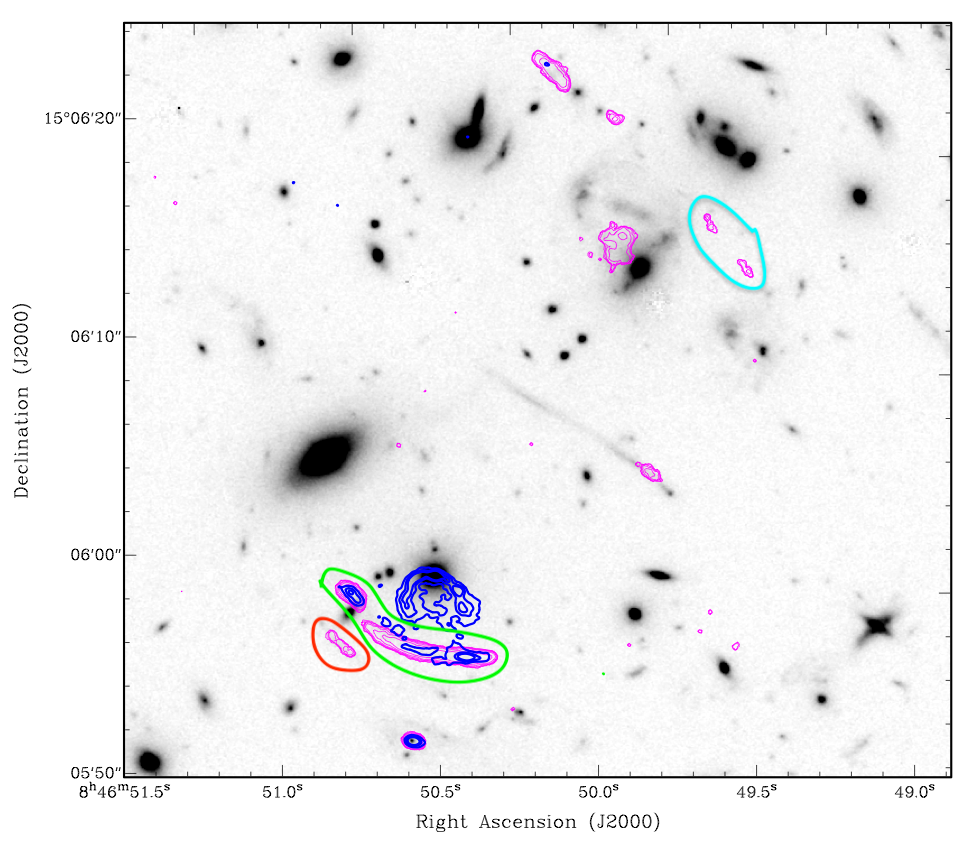 Image Identifications made from radio and Hubble Space Telescope observations
Establish which images are of the same galaxy
Constrain the lensing properties
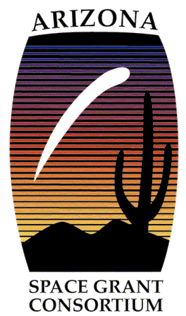 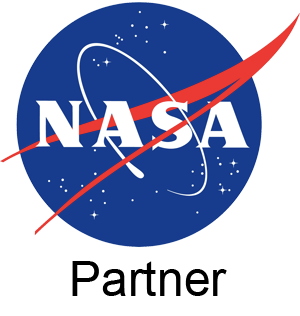 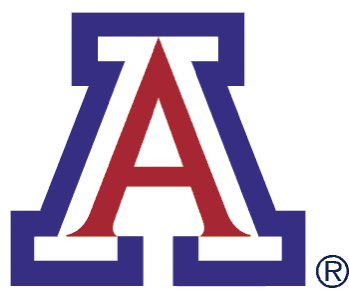 Magnification Model Map
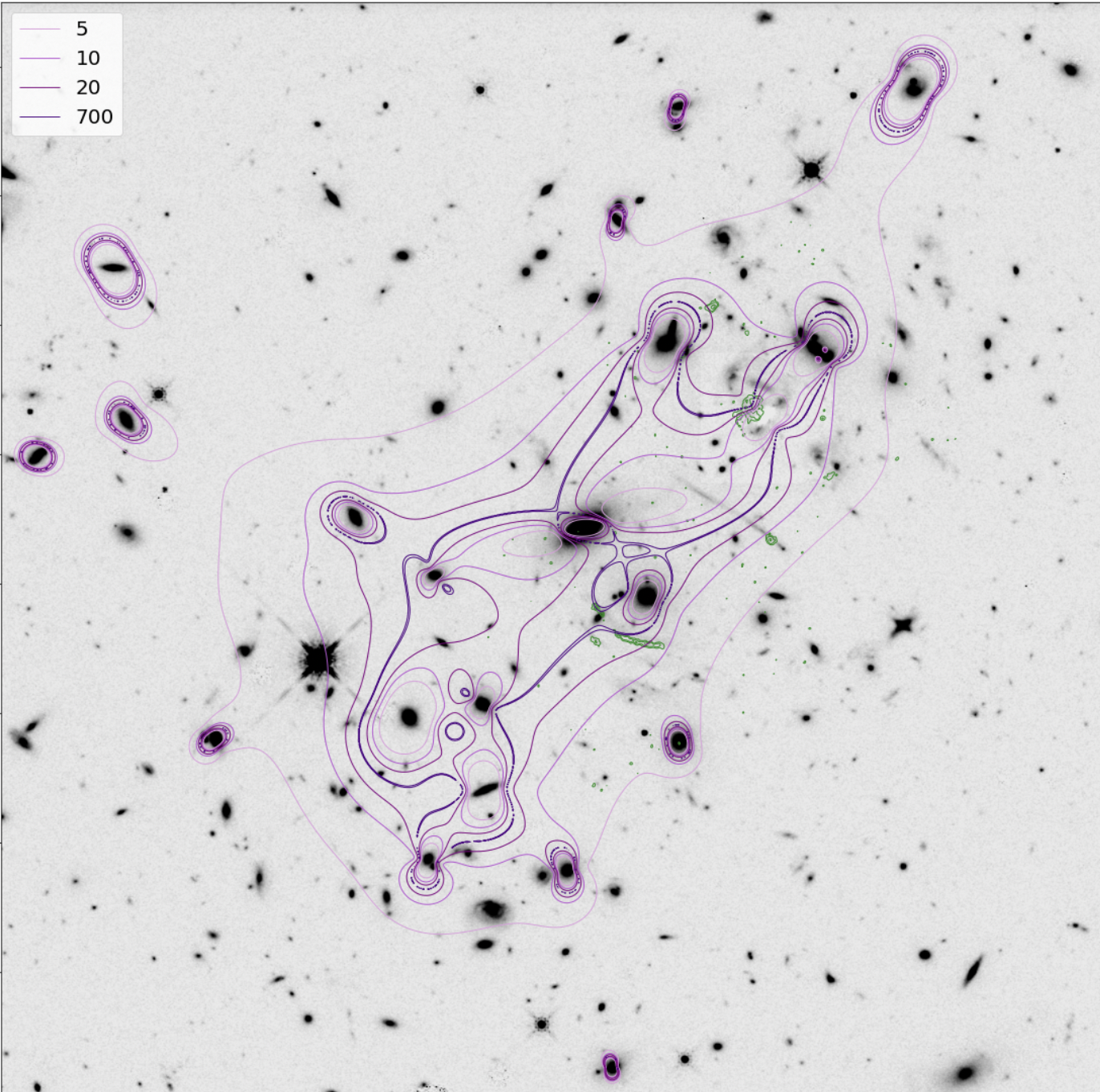 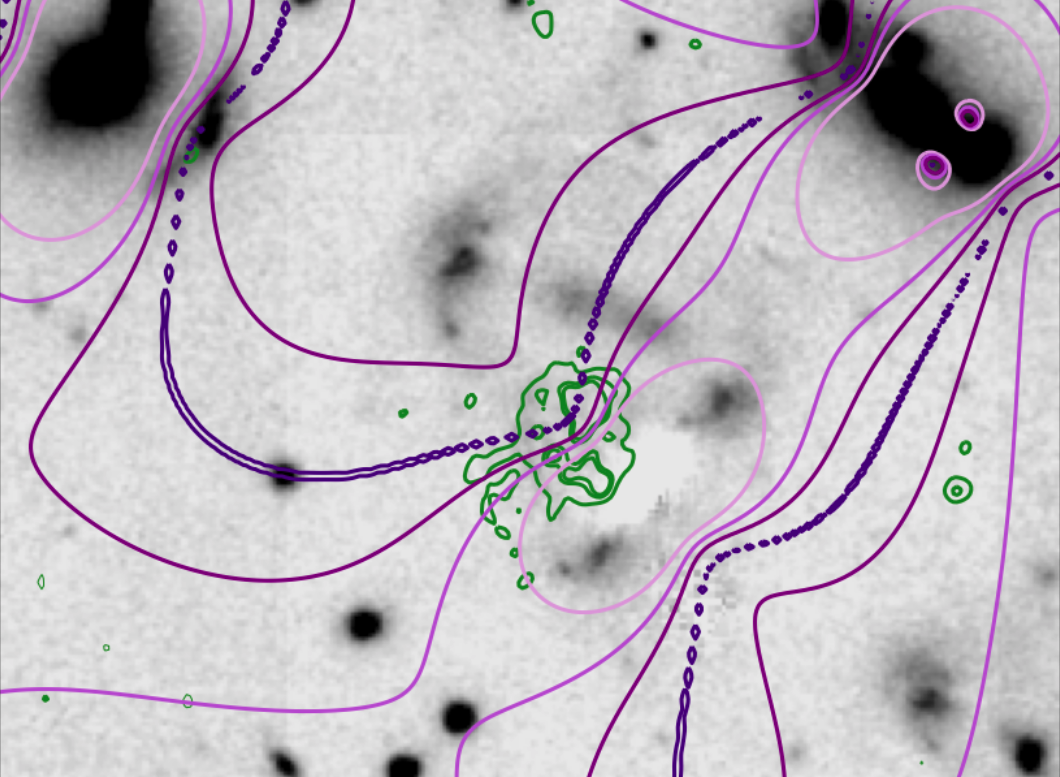 Magnification Model Map for the cluster field 
Why was this emission so spatially large at this high redshift?
predicts it is radially & tangentially magnified
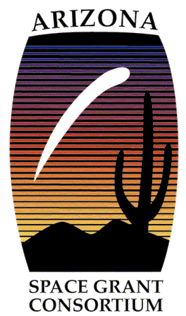 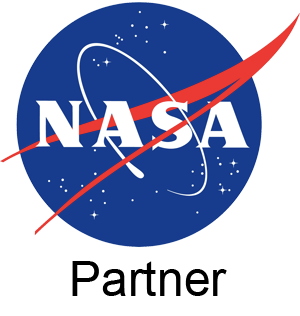 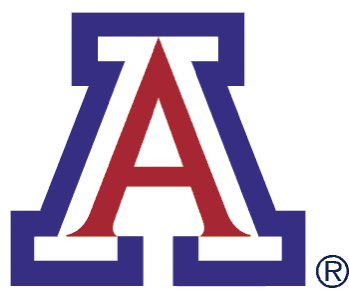 Conclusion
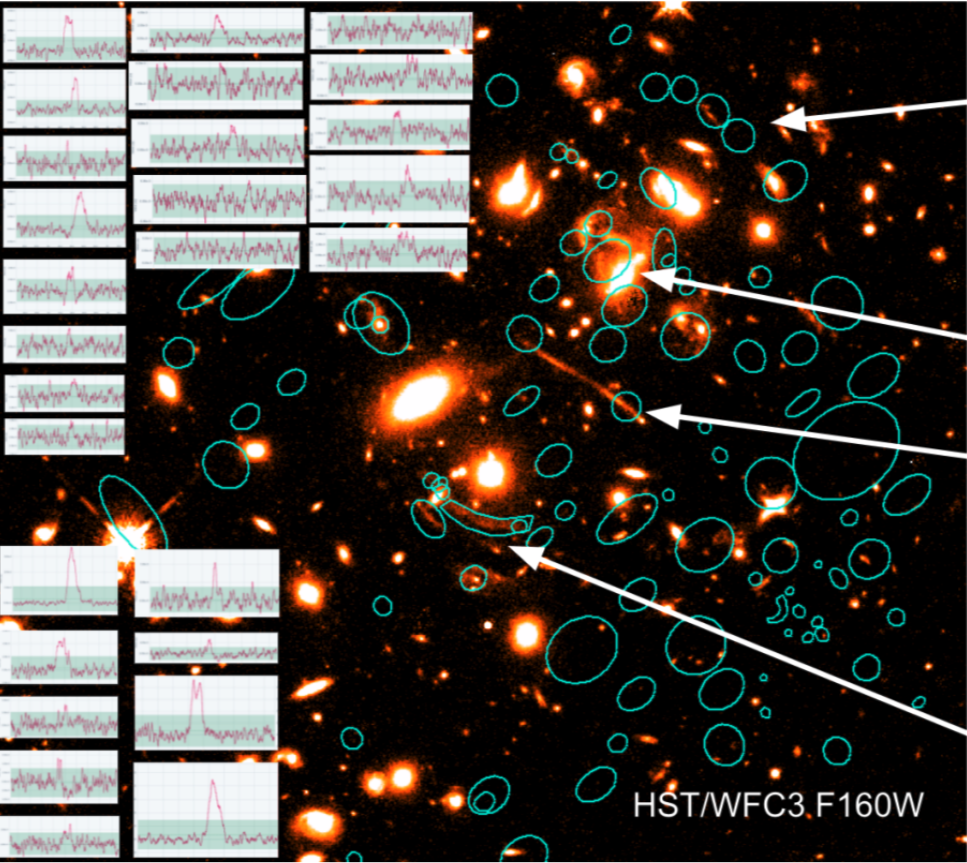 Model can reproduce several image systems, but not all radio detections are accounted for
New predicted images yet to be observed/confirmed
Future observational data help constrain lens model, providing redshifts
Source Plane reconstruction
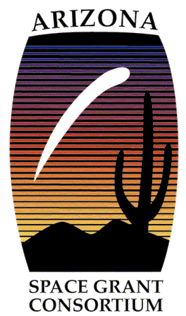 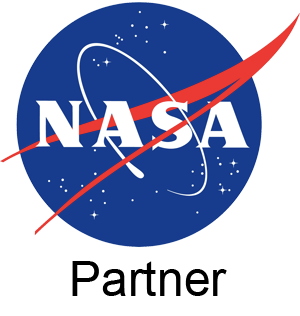 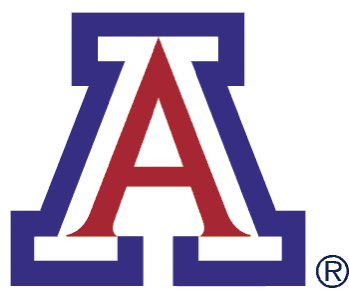 Thank You
Special Thanks to:
Prof. Brenda Frye and the Planck & PASSAGES group
Arizona Space Grant Consortium
NASA Space Grant
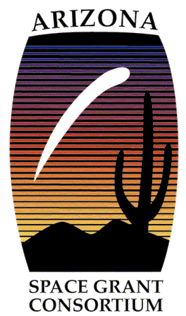 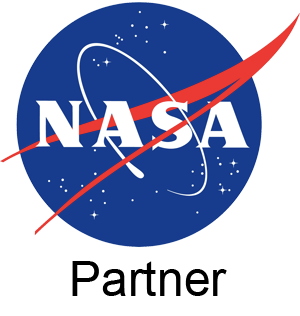 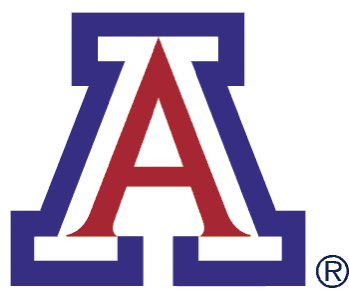